Unit 1Yoy’ve Got MailForm , Meaning and Function
Done by :Entisar Al-OBAIDALLAH
Lesson Objectives
01
02
03
04
Practice
Complete
Use
Use
using simple past with used to or would  .
the sentences using There is & There are correctly .
Singular and plural nouns correctly
the definite article  the correctly .
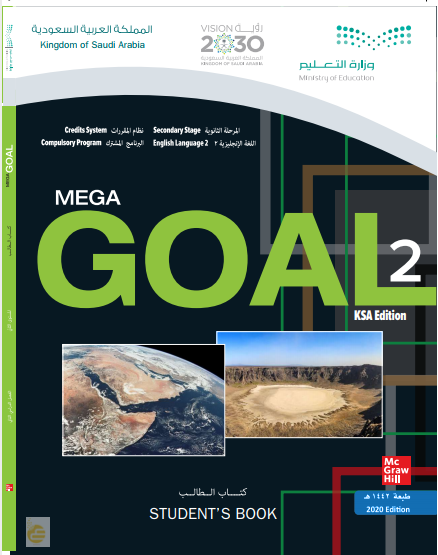 Open your student’s book p.16
When we use “Used to”?
01
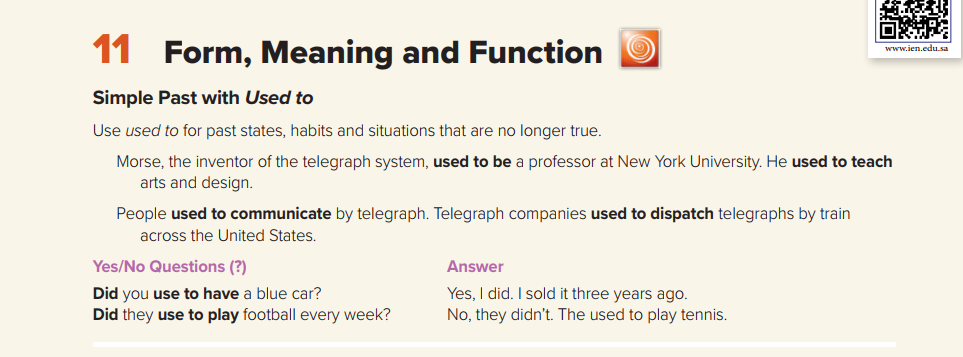 Used to + infinitive
We can use (used to) to talk about past states that are not true any more.

Examples:
We used to live in New York when I was a kid.
There didn't use to be a supermarket there. When did it open?
Did you use to have a garden?
When we use “Used to”?
01
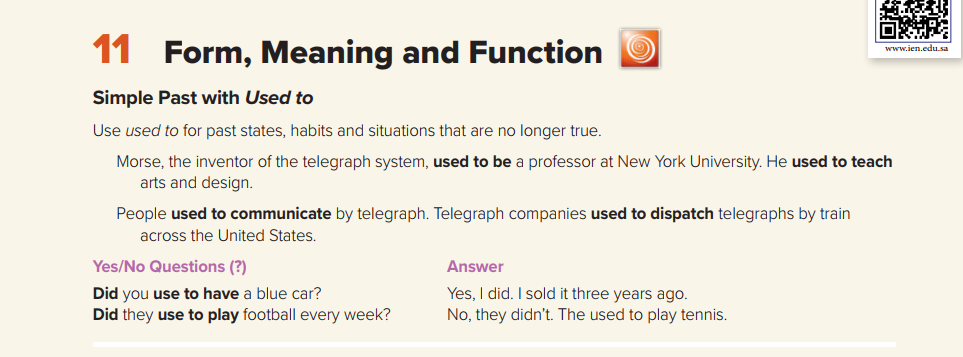 Used to + infinitive
We can also use used to to talk about past habits (repeated past actions) that don't happen any more.
Examples
I used to go swimming every Thursday when I was at school.
She used to smoke but she gave up a few years ago.
“Used to” Form
Affirmative Form

Subject     +    used to    +   verb( infinitive) .

Example:

I used to work very hard 
I used to watch Disney cartoon when I was a child
He used to walk to school
“Used to” Form
Negative Form

 Subject   +   didn’t  +  use to    +   verb( infinitive) .

Example:

She didn’t use to sleep early



They didn’t use to play in the street
No -d with did
base form
“Used to” Form
Question Form

Did   + Subject    +   use to    +   verb( infinitive) ?

Example:

Did  she use to wake up early ?



Yes ,  she did        or     No, she didn’t
No -d with did
base form
Used to   &   Would
Would
Used to
Use used to for past states, habits and situations that are no longer true.
We can also use would in place of used to for past habits but we cannot use would for past states.
So , Would can only be used for actions.
What is the difference between “Used to” and “ would”?
Used to
Would
Can be used with any kind of verbs : action or states
e.g. I used to walk to school .
e.g. We used to have a big car.
Can be used with action verbs only
e.g. I would walk to school .
But Not We would have a big car.
01
Can be used in statements , negative and questions 
e.g. I didn’t use to walk to school .
e.g. Did we use to have a big car?
Can be used in statements only
 e.g. I would go to the same beach every summer.
02
Used to describe actions or situations repeated again and again and again.

e.g. When he was at university , he would sleep until noon at the weekend.
Used for any extended actions or situations in the past

e.g. I used to live in Riyadh but I moved to Al-Hasa last year .
03
[Speaker Notes: s]
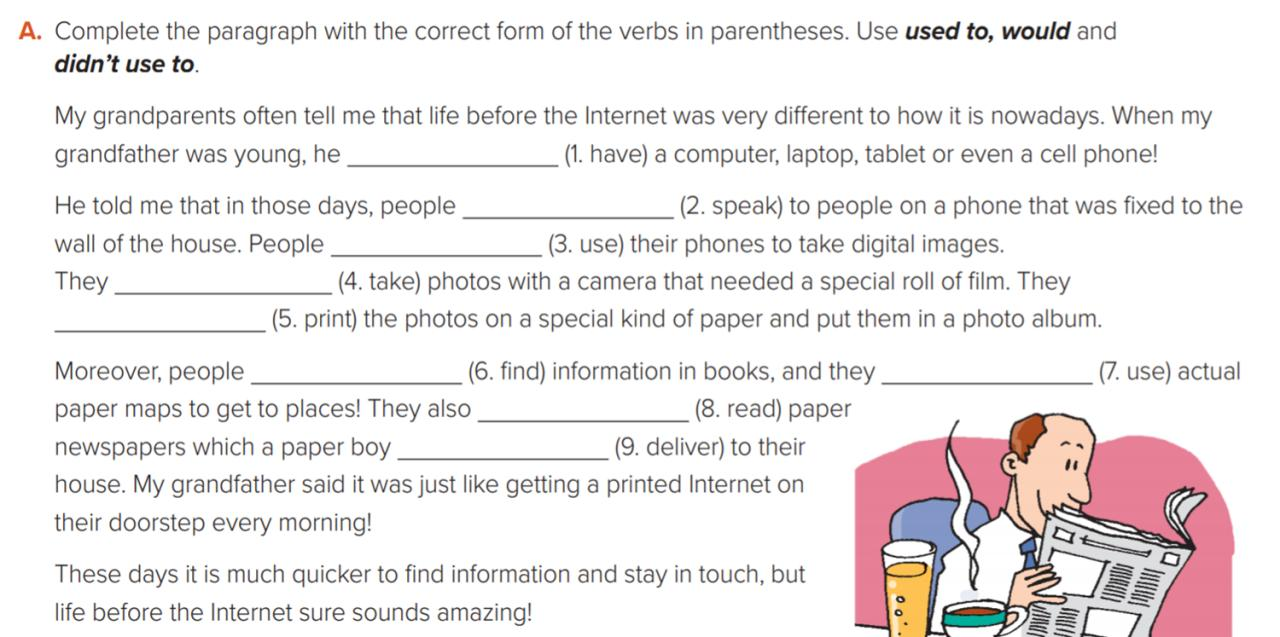 CONTENTS OF THIS TEMPLATE
didn’t use to have
would speak
used to speak /
didn’t use to use
would take
used to take/
used to print/
would print
would find
used to use/
used to find/
would use
used to read/
would read
used to deliver/
would deliver
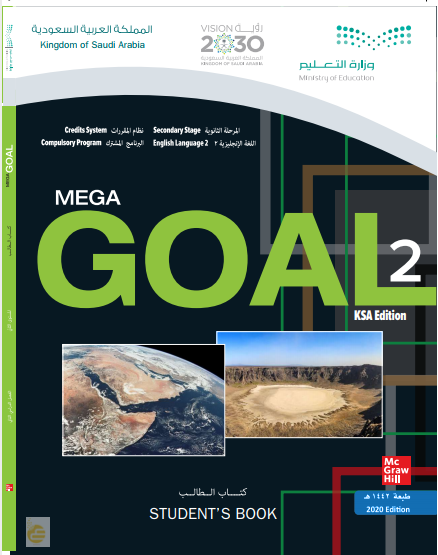 Open your student’s book p.17
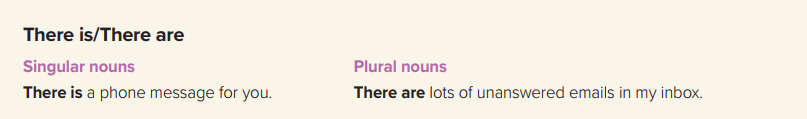 We use there is and there are to say that something exists.
We use there is for singular and
 there are for plural.
There is one table in the classroom.There are three chairs in the classroom.There is a spider in the bath.There are many people at the bus stop.
We also use There is with 
uncountable nouns:

There is milk in the fridge.
There is some sugar on the table.
There is ice cream on your shirt.
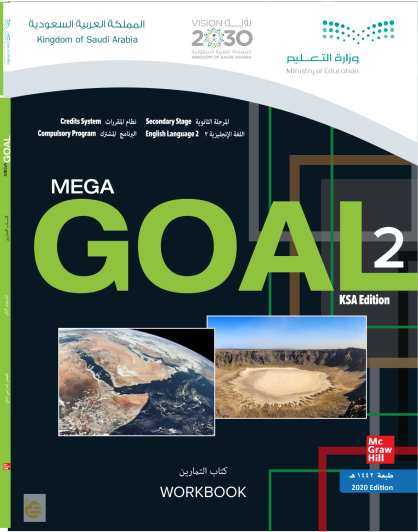 Open your workbook p.10
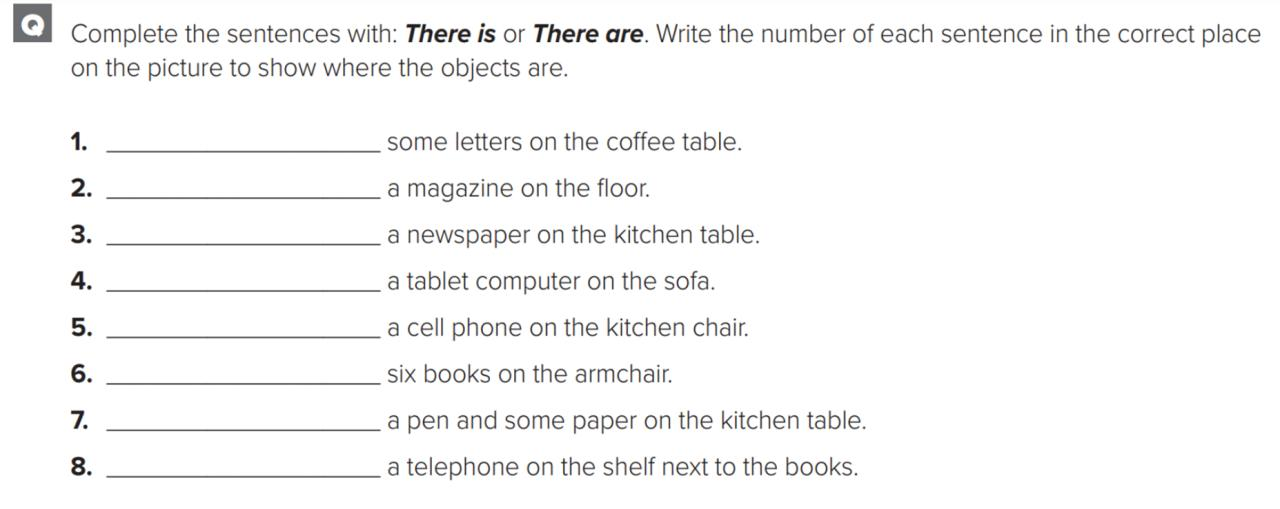 There are
There is
There is
There is
There is
There are
There is
There is
Plural
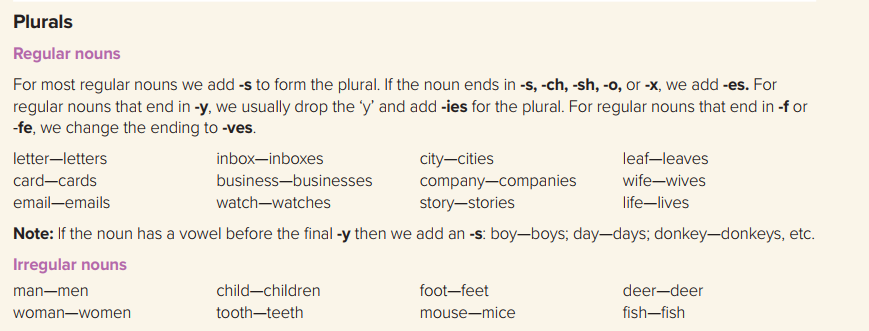 The Rules of Plural Nouns
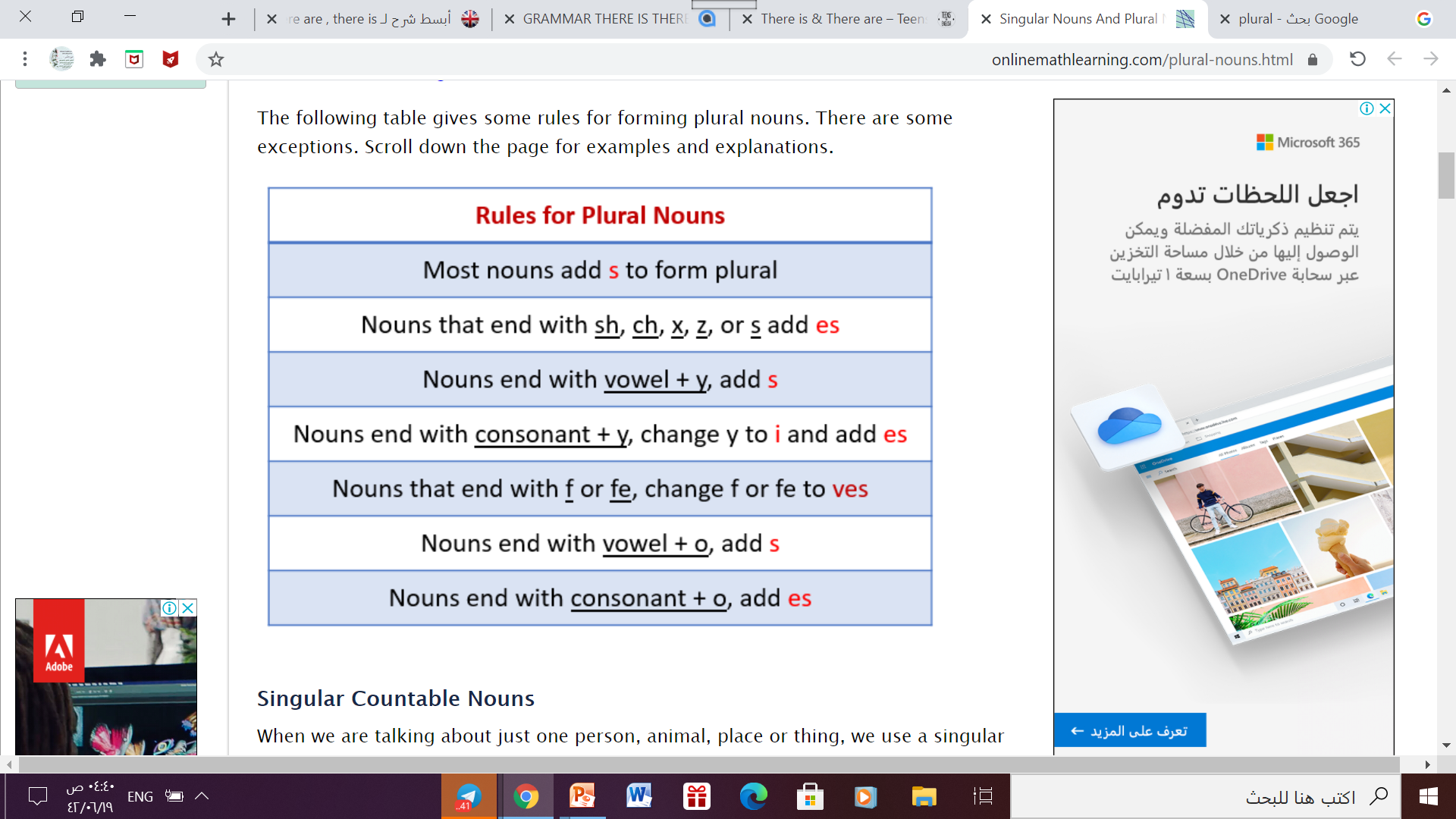 Definite Article : The
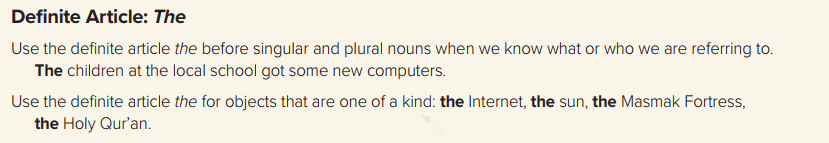 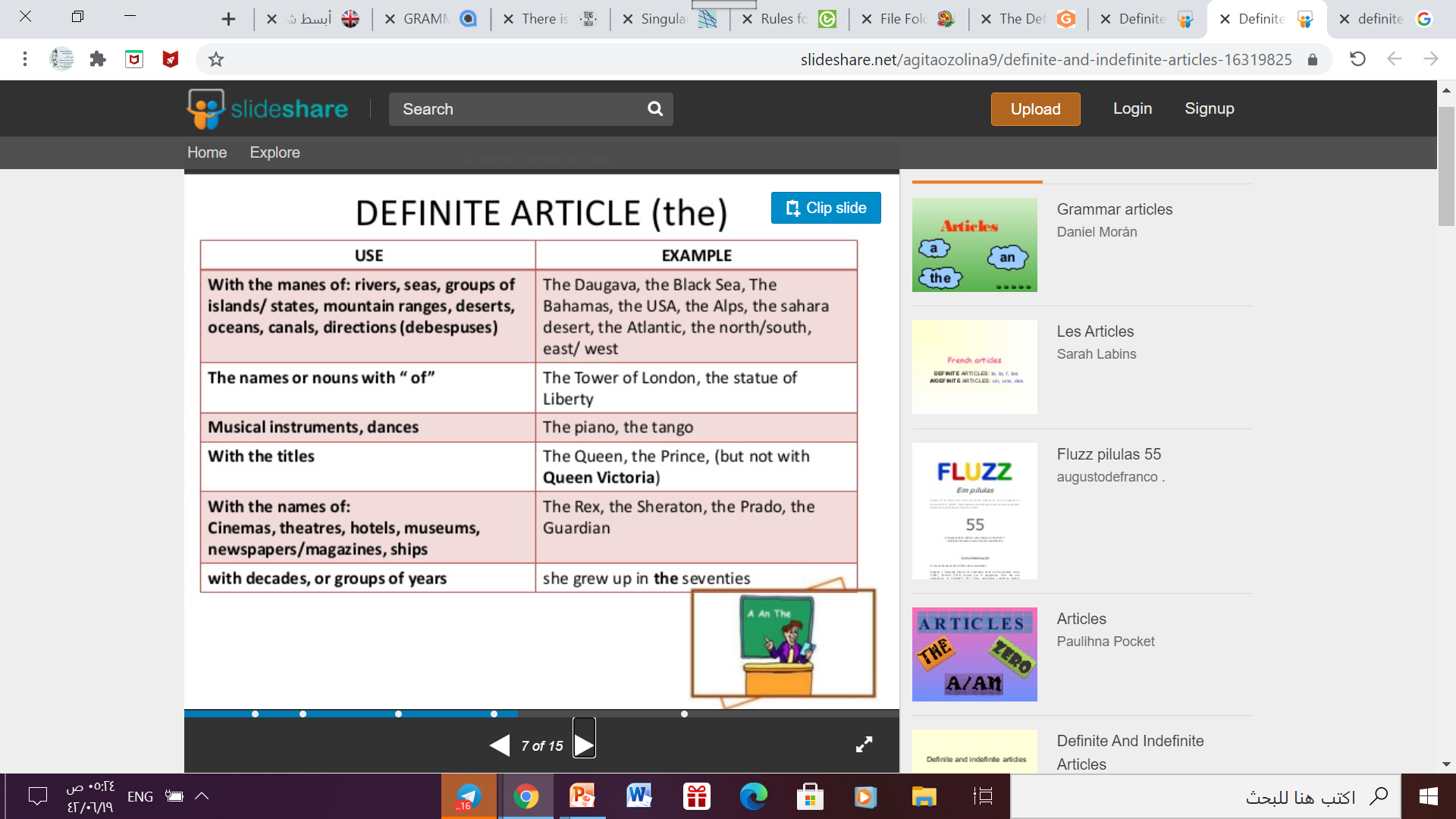 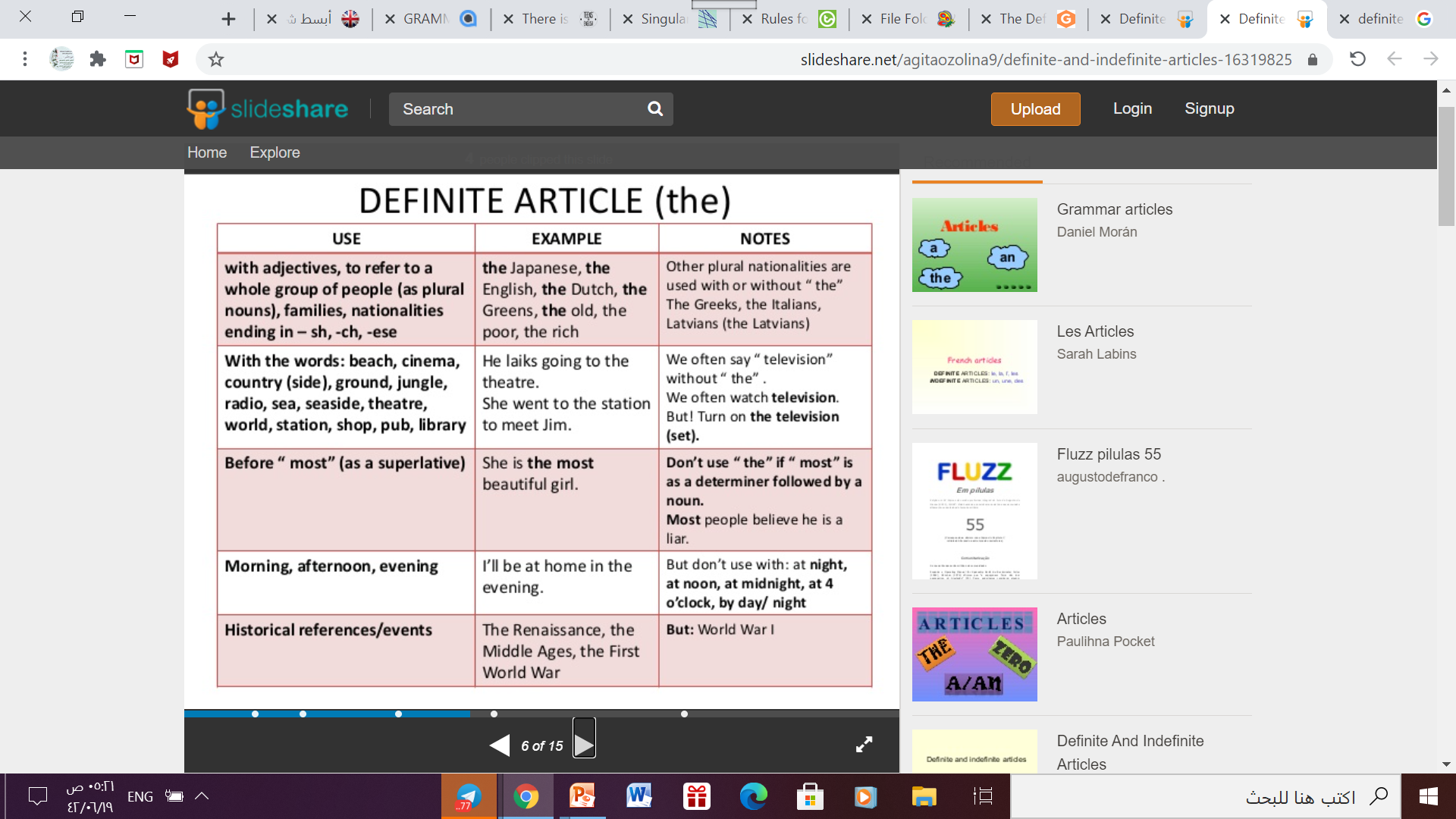 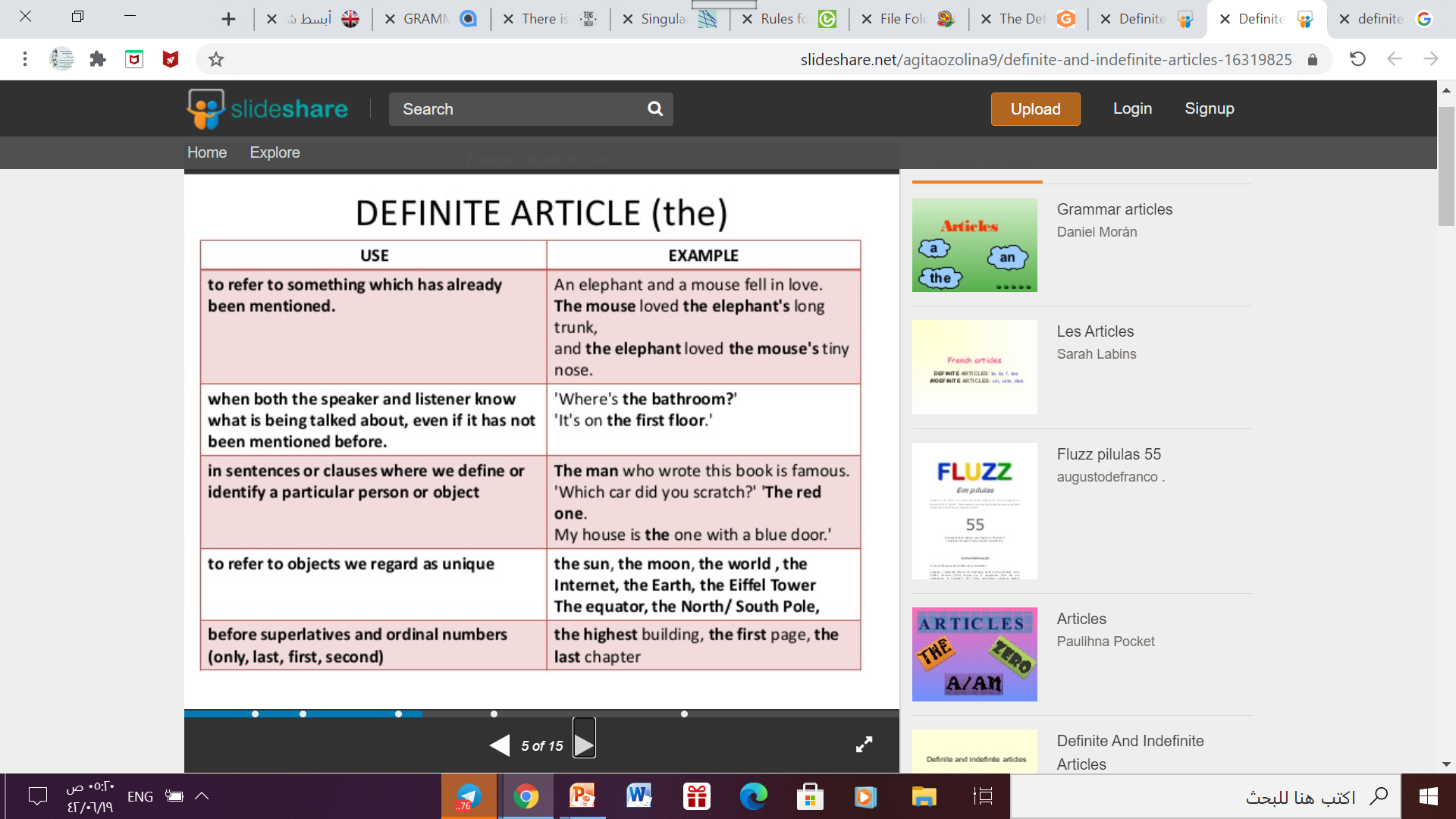 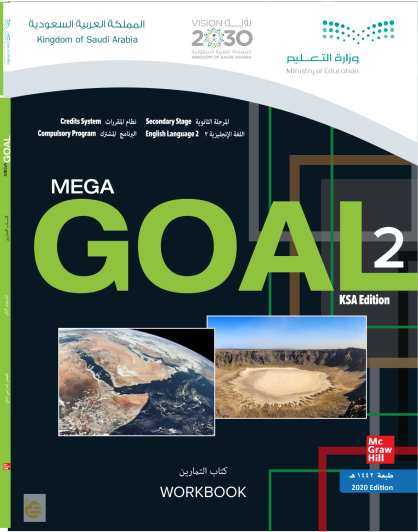 Open your workbook p.10
Let’s Practice
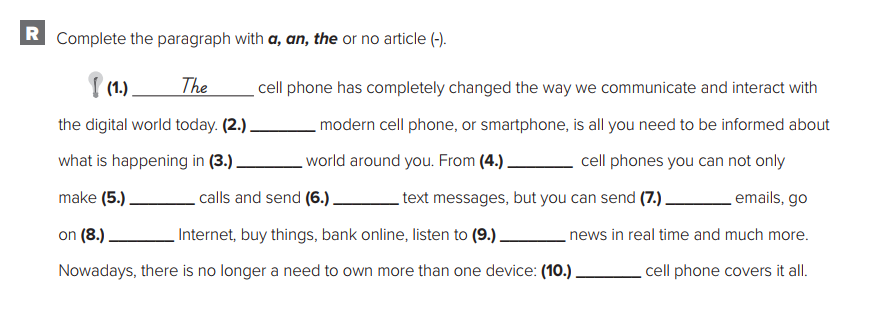 The
The
-
-
-
-
The
The
The - a
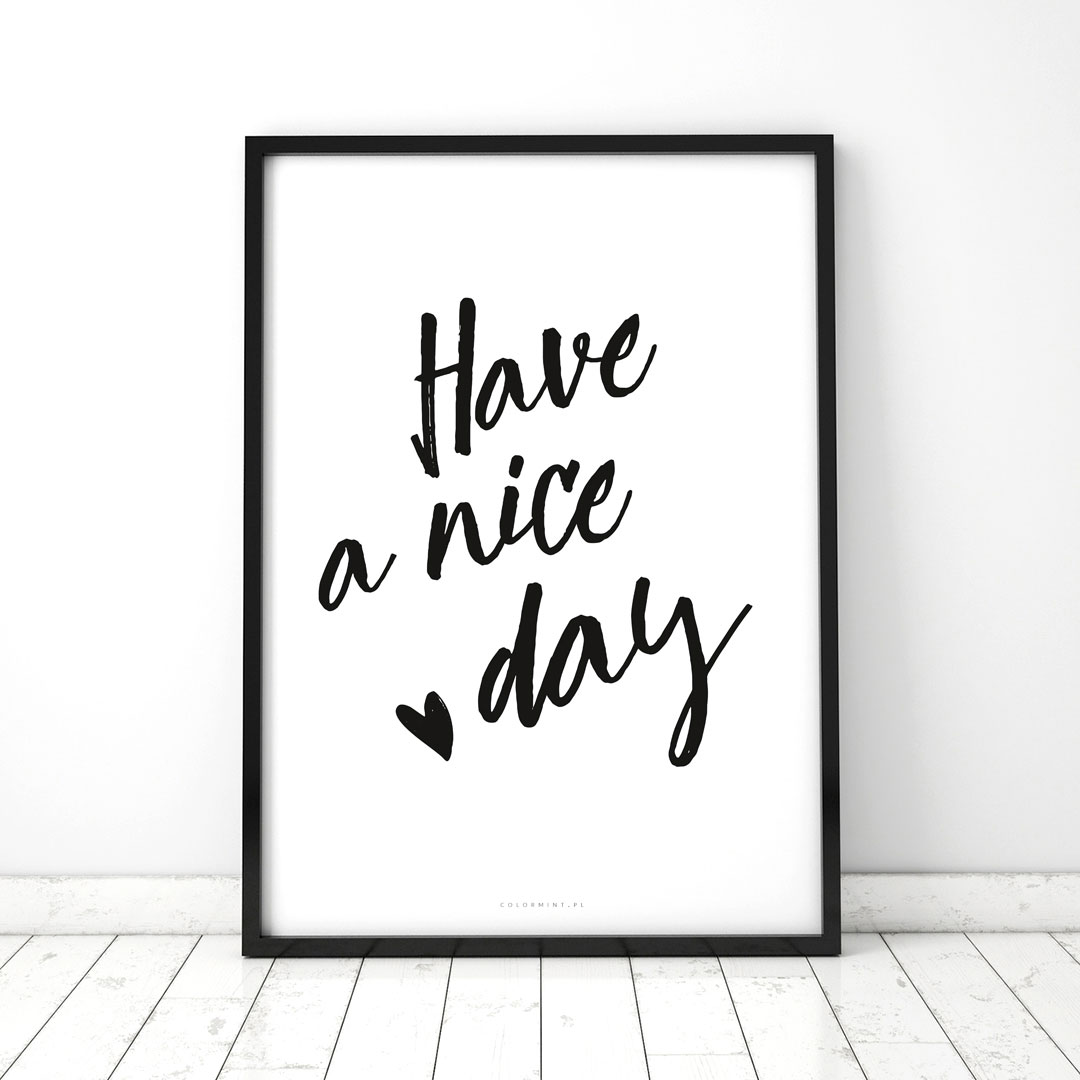 Thanks